O Uso de documentos escritos em sala de aula
”A história faz-se com textos” Fustel de Coulanges

”A História não há dúvida, faz-se com documentos escritos – quando existem. Mas ela pode fazer-se, deve fazer-se com tudo aquilo que o engenho do historiador coloca ao seu alcance... Com palavras, por tanto. Com sinais. Paisagens e telhas. Formas campestres e ervas daninhas. Eclipses lunares e arreiros de animais.”  Lucien Febvre
Em certa medida a sala de aula reflete o uso de fontes feito na construção historiográfica. A documentação escrita é a que mais está presente em livros didáticos e também no cotidiano do professor de História.

Quais fontes escritas são as privilegiadas?
Porque essas fontes estão mais presentes?
Fontes escritas:
Uma documentação produzida por crianças
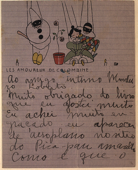 Diversidade de Fontes históricas
Fontes Iconográficas: Fotografias
                                       Cinema
                                       Obras de arte
Música
Objetos de Cultura Material
Patrimônio Arquitetônico
Patrimônio Ambiental – Paisagens Naturais
Bibliografia
PINSKY, Carla Bassanezi; LUCA, Tânia Regina de (orgs.). O historiador e suas fontes. São Paulo: Contexto, 2009.
SALIBA, Elias Thomé. Documentos, Relíquias, Lembranças: Pequena história de aventuras e desencantos. In: KARNAL, Leandro; FREITAS NETO, José Alves. A escrita da memória. Interpretações e análises documentais. São Paulo: Instituo Cultural Banco Santos, 2004.
FEBVRE, Lucien. Combates pela história. Lisboa: Editorial Presença, Lda. 1989.
MARROU, H. I. Sobre o conhecimento histórico. Rio de Janeiro: Zahar, 1978.